Приложение 3
К Приложению о добровольной сертификации деятельности центров поддержки предпринимательства Нижегородской области, утвержденному приказом АНО «Агентство по развитию кластерной политики 
и предпринимательства Нижегородской области» 
от «___»_________2020 г.№___
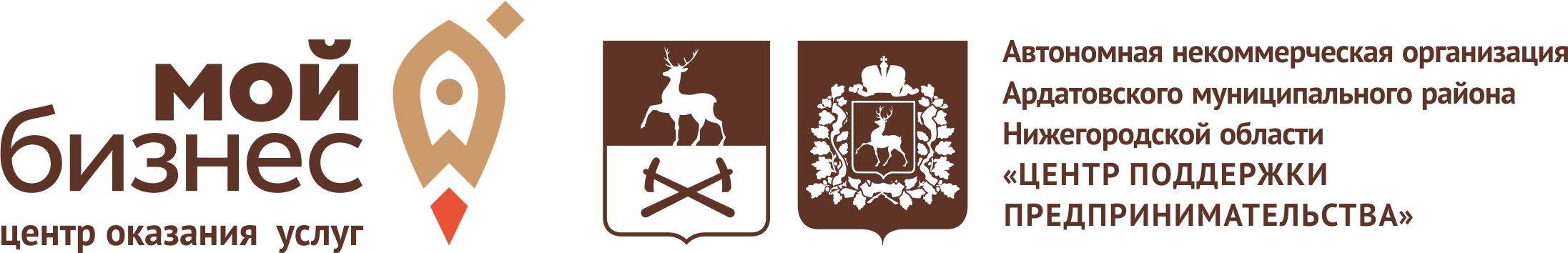 Автономная некоммерческая организация Ардатовского муниципального района«Центр поддержки предпринимательства»
2021 ГОД
Раздел 1. Текущее состояние Ардатовского муниципального района в сфере развития предпринимательства, центра поддержки предпринимательства
2
Общая характеристика 
Ардатовского муниципального района
Бюджет:
	За 2020 год доходы бюджета составили                    1 286,9 млн.руб.                                                           	Расходы составили в размере                                     1 265,4 млн.руб.
Численность населения                                                 22522 чел.
Количество субъектов МСП                                         432
Общая характеристика Ардатовского муниципального района
3
Численность субъектов МСП на душу населения в 2020 году составила    2%
Отраслевая структура экономики 






Ключевые организации и предприятия (градообразующие, бюджетообразующие,  предприятия)
ООО фирма «Мухтоловская спецодежда»,  ООО «Идеалъ», ООО «Мухтолово-Лес», ООО «АФЗ»,  ООО «Мухтолово-Ресурс», АО «Сапфир», ООО «Ардатовский пищекомбинат»
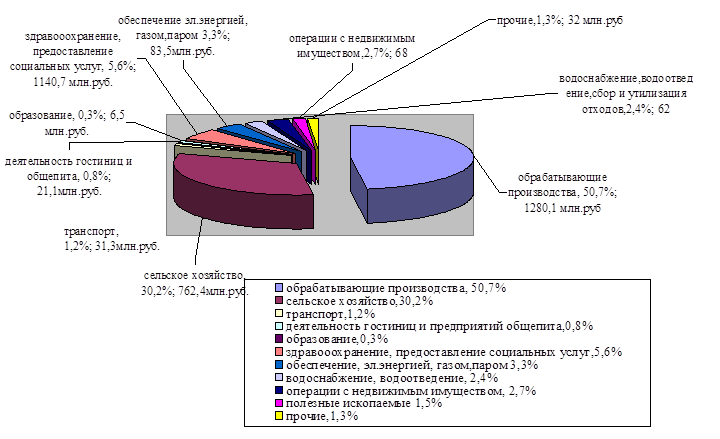 Программа развития предпринимательства в Ардатовском муниципальном районе Нижегородской области»
4
Муниципальная программа «Развитие предпринимательства и торговли Ардатовского муниципального района Нижегородской области»
Объем и источник финансирования                                



Программные мероприятия 
Проведение мероприятий, способствующих созданию благоприятных условий для ведения малого и среднего бизнеса
Проведение районного конкурса «Предприниматель года»
Финансовое обеспечение деятельности АНО «Центр поддержки предпринимательства»
Ожидаемые результаты
5
Объемы и источники финансирования центра поддержки предпринимательства за 2020 год
6
Бюджетные ассигнования                                       269,810  тыс.руб.
Доход от коммерческой деятельности                   нет
Спонсорская помощь                                               нет
Гранты и субсидии (полученные на конкурсной основе)     нет
Другие виды дохода                                                 нет
Общая характеристика АНО Ардатовского муниципального района «Центр поддержки предпринимательства»
7
Год создания  -     2016
Учредители  -     Администрация Ардатовского муниципального района
Площадь помещения  - 46 кв.м.
Штат сотрудников  -  2 чел.
Официальный сайт и социальные сети   -  (запуск в марте 2021 г.)
СМИ – Общественно-политическая газета Ардатовского муниципального района 
                  «НАША ЖИЗНЬ»
Материально-техническое обеспечение центра поддержки предпринимательства
8
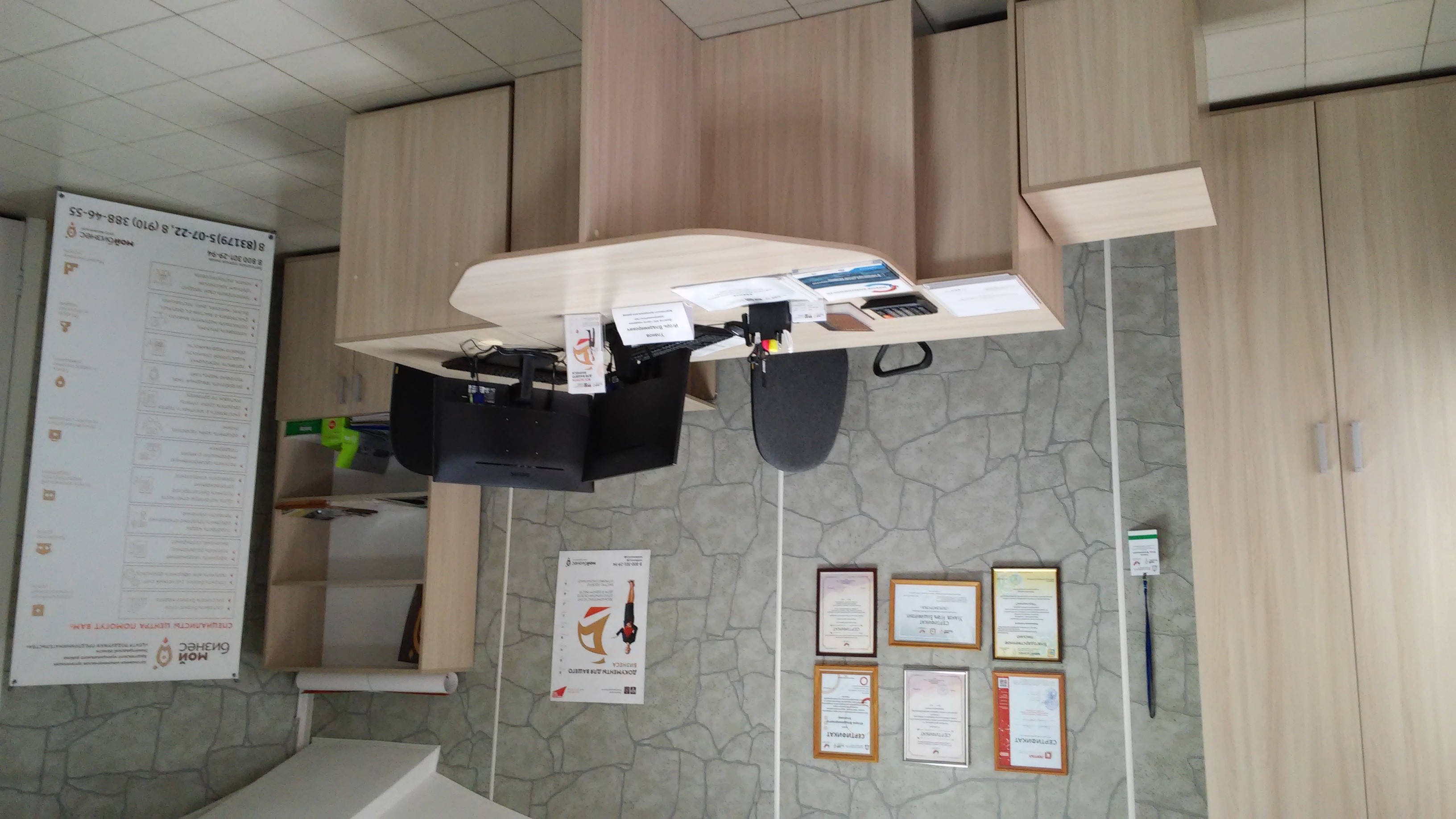 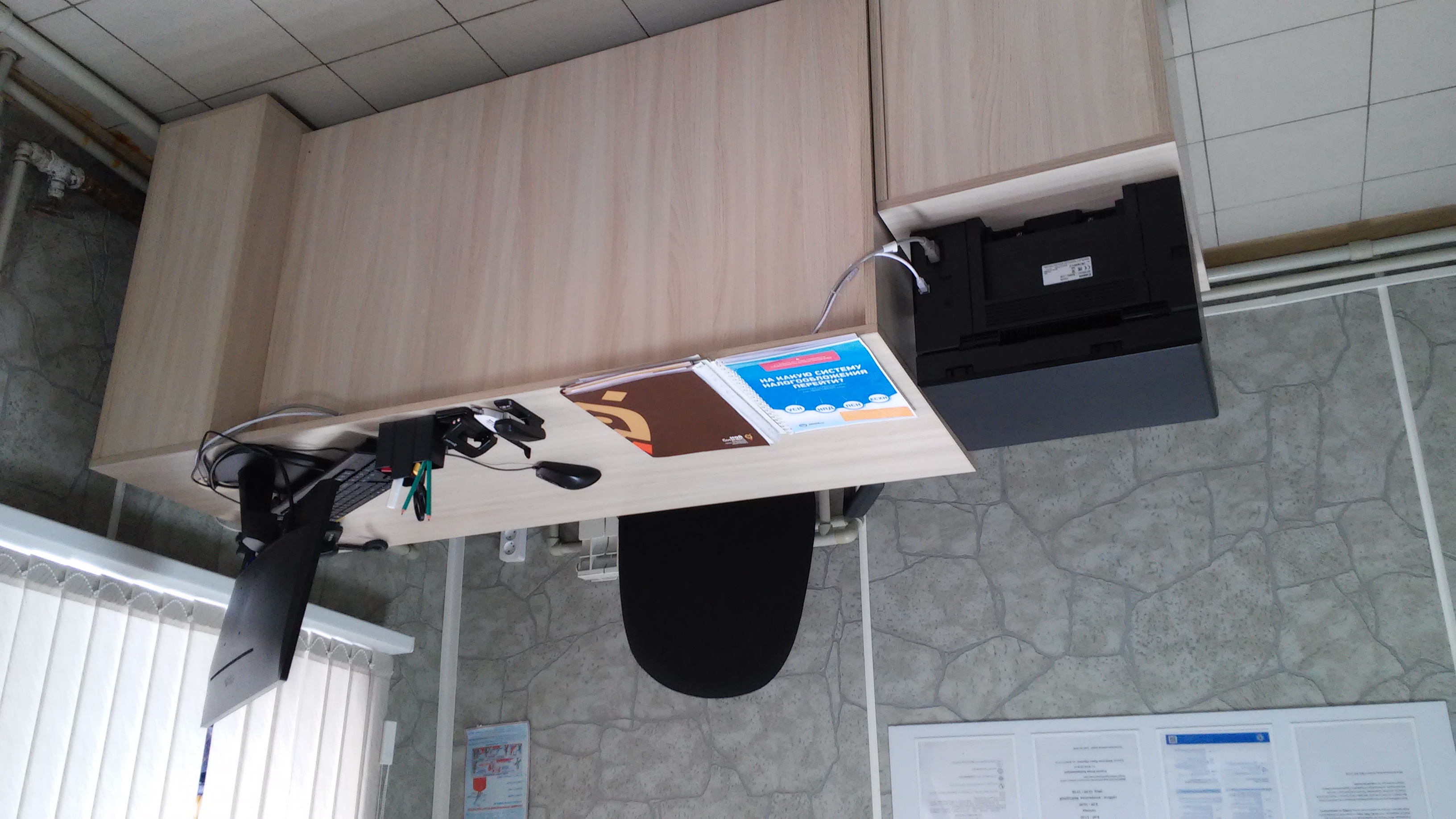 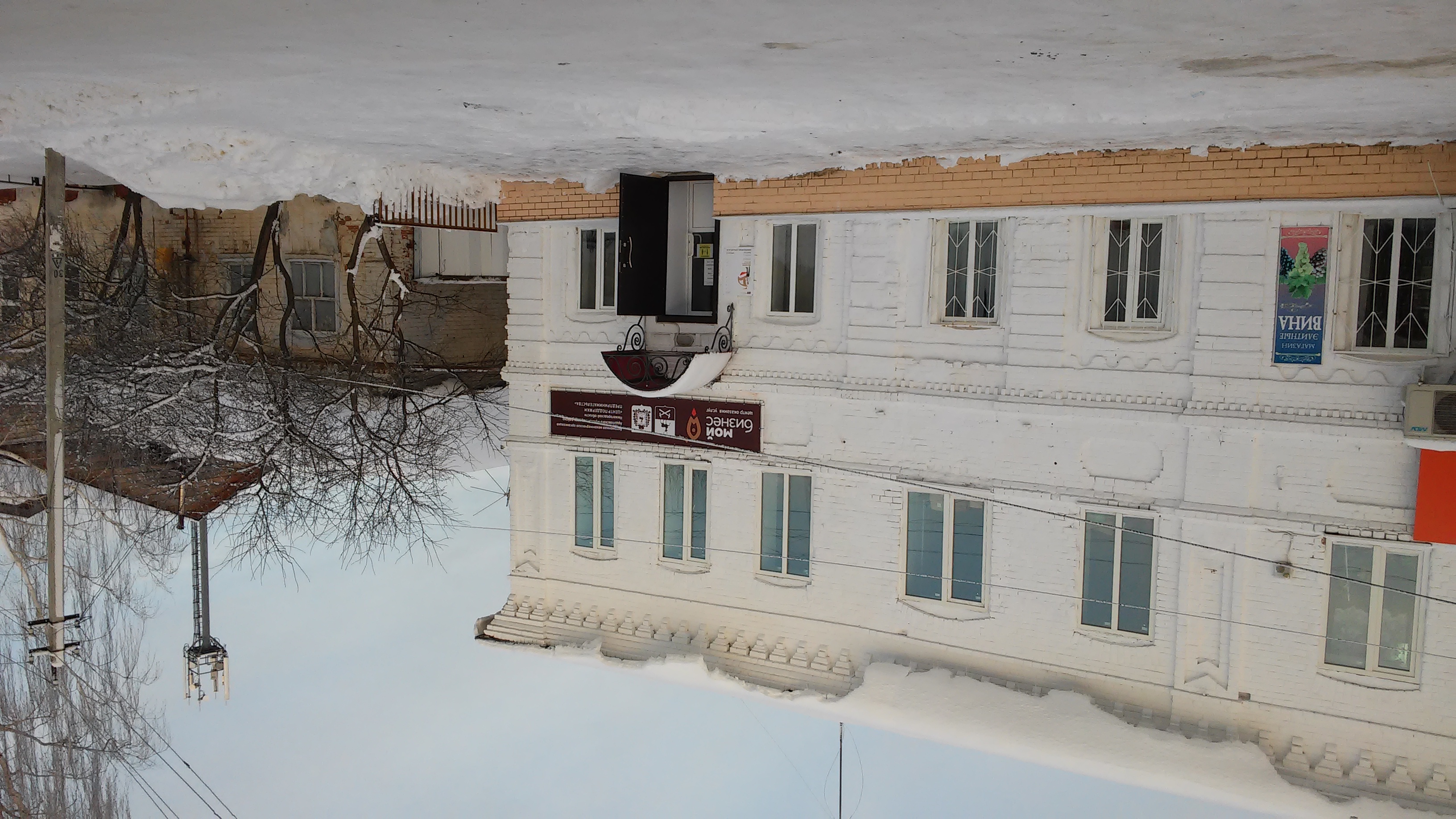 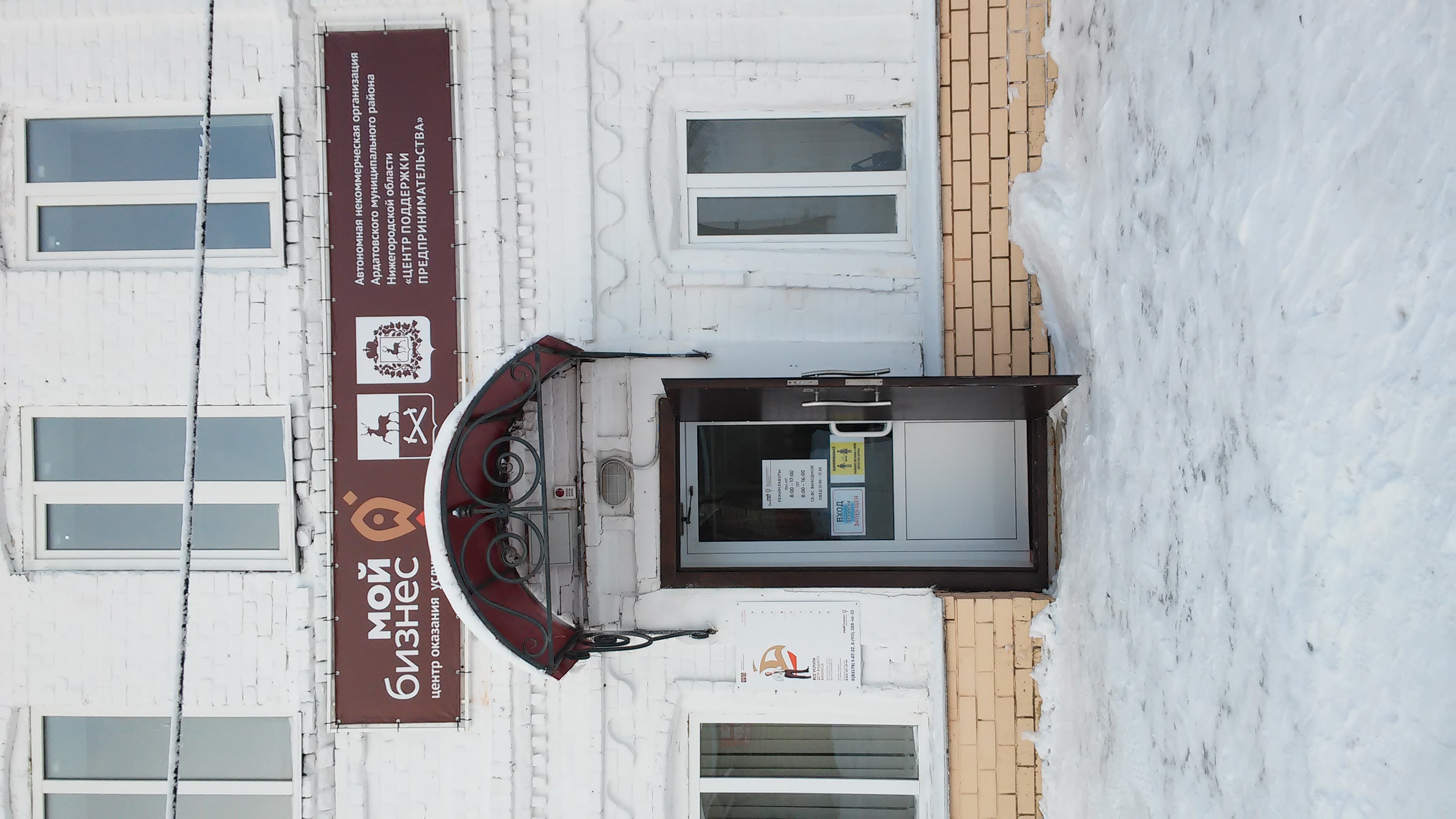 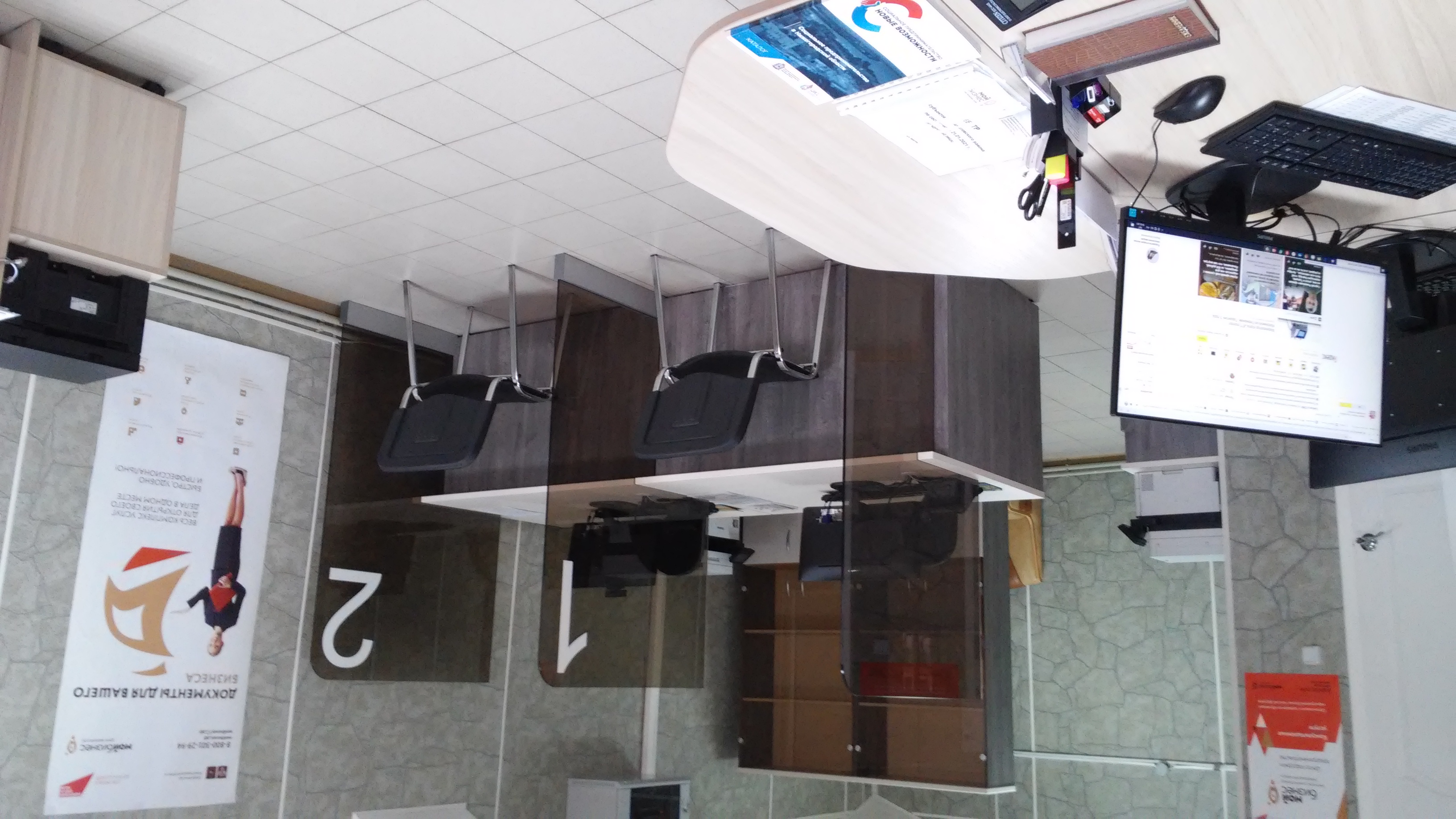 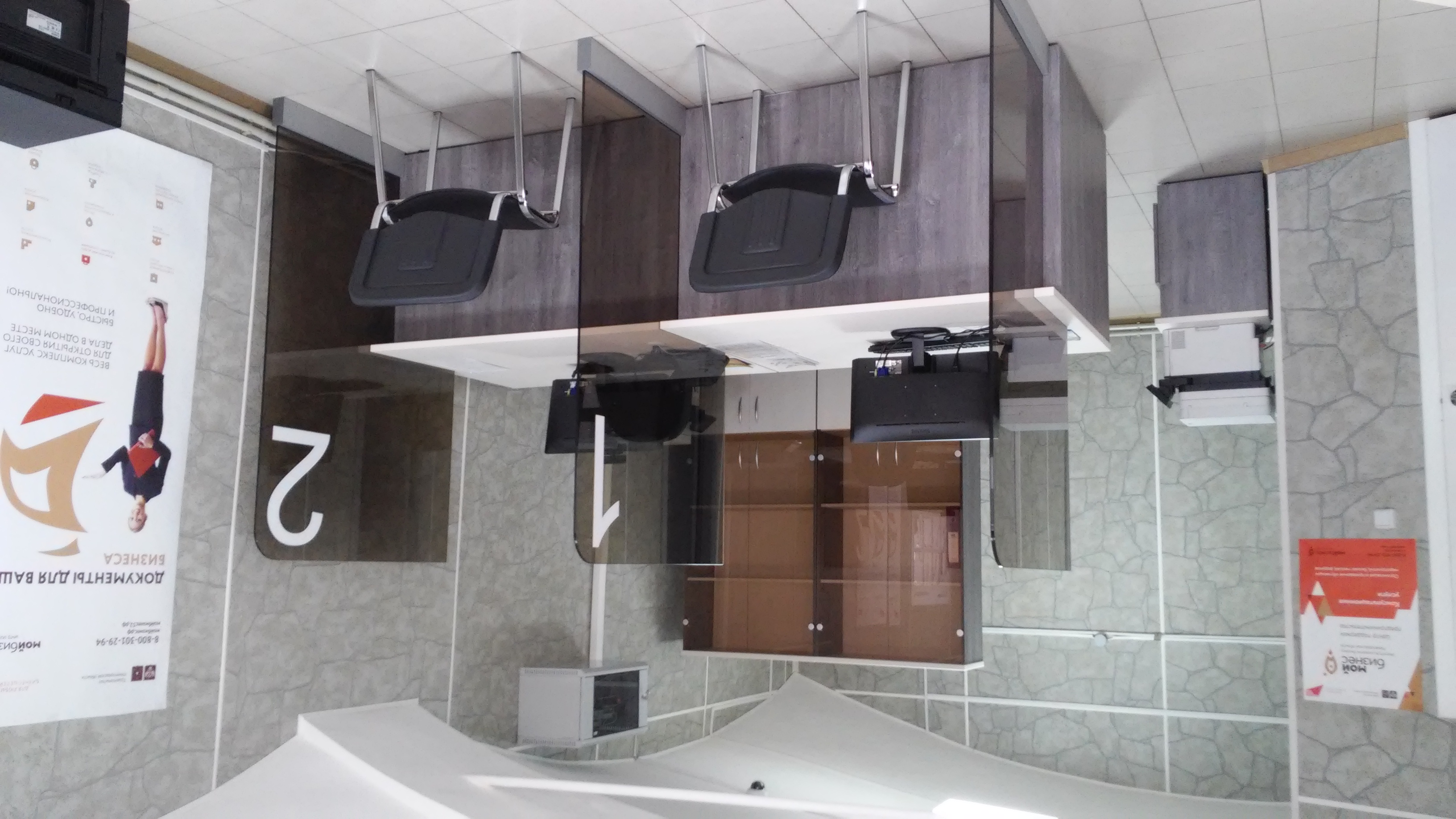 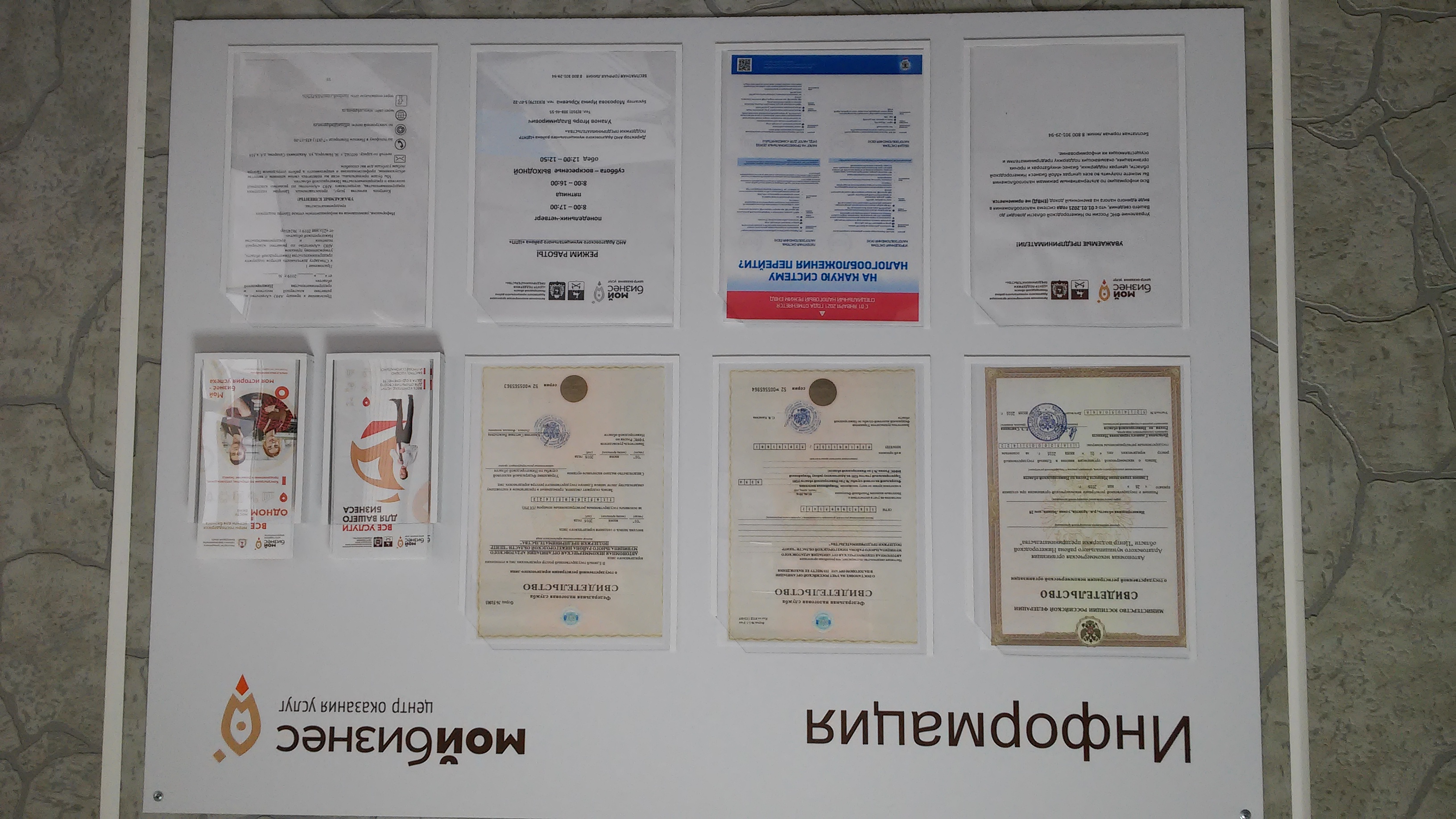 Достижения центра поддержки предпринимательства
9
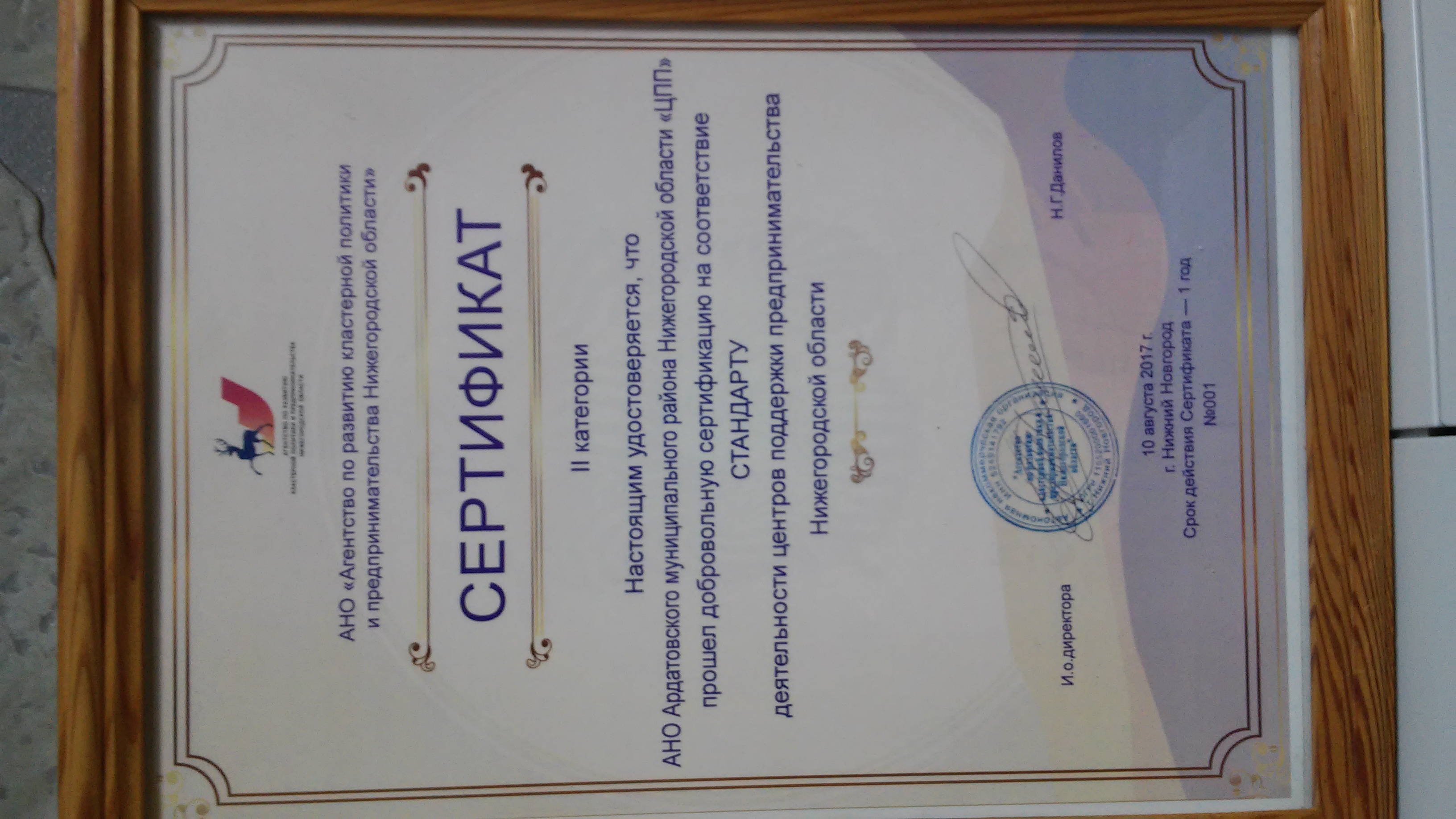 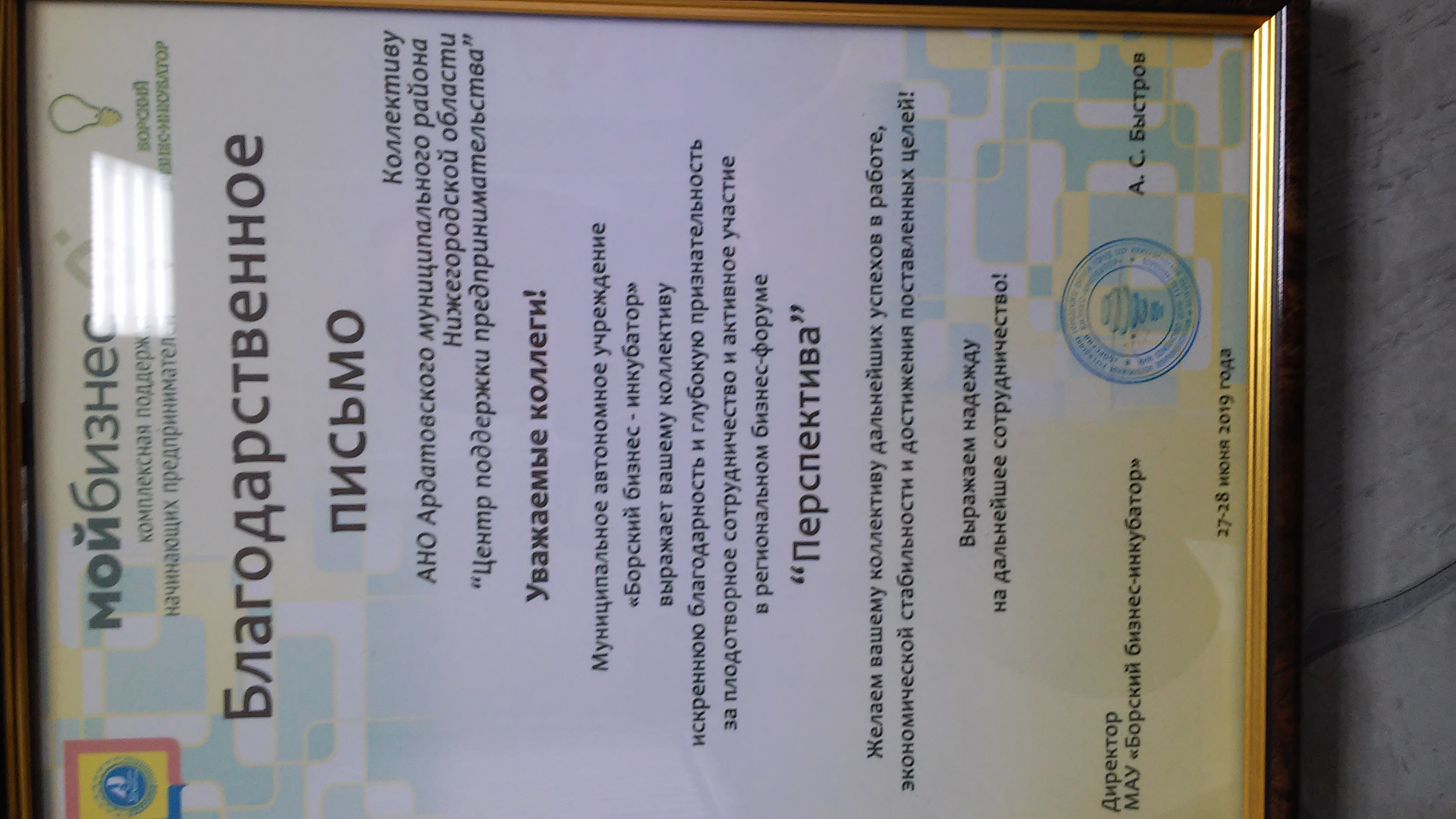 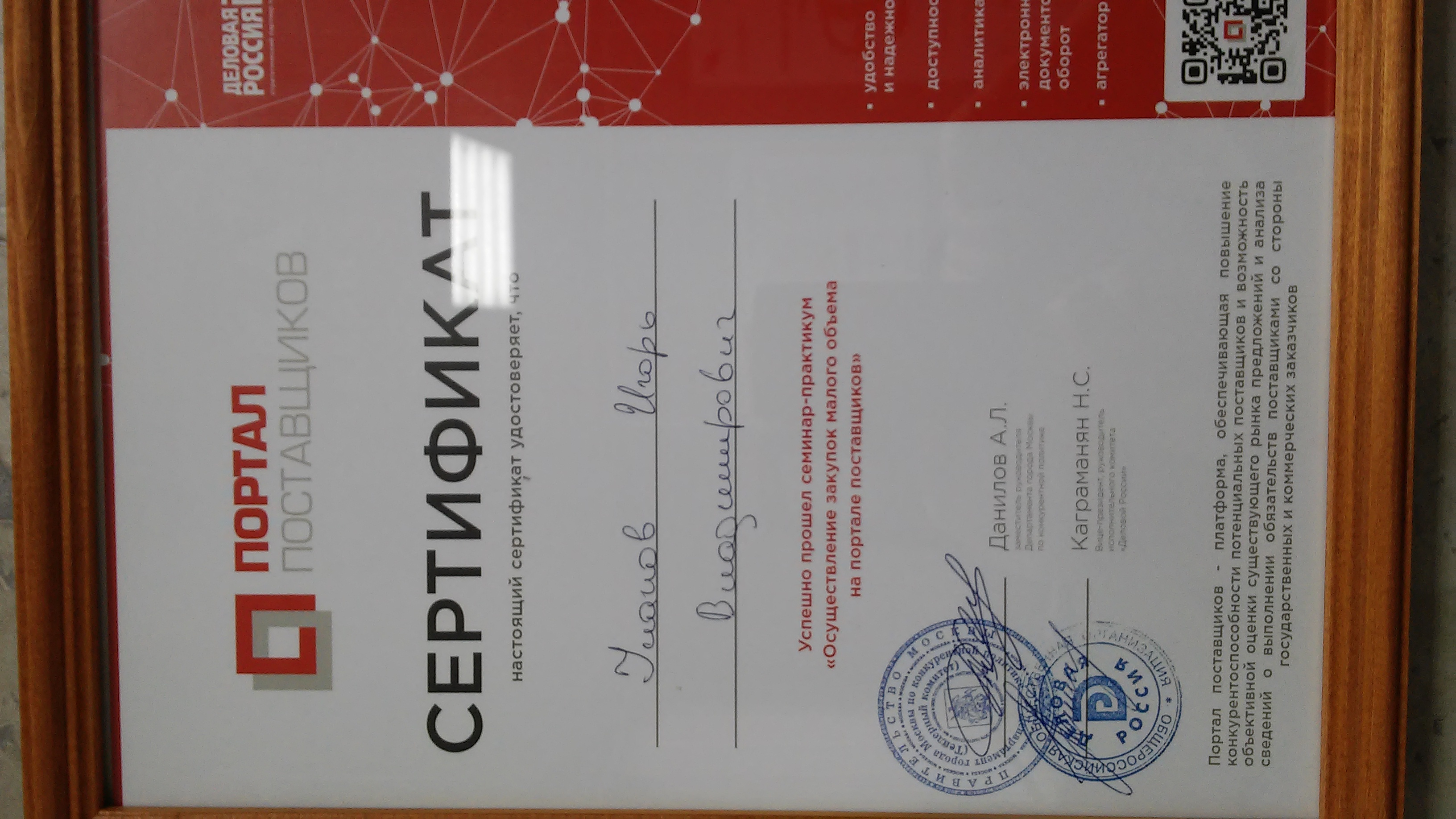 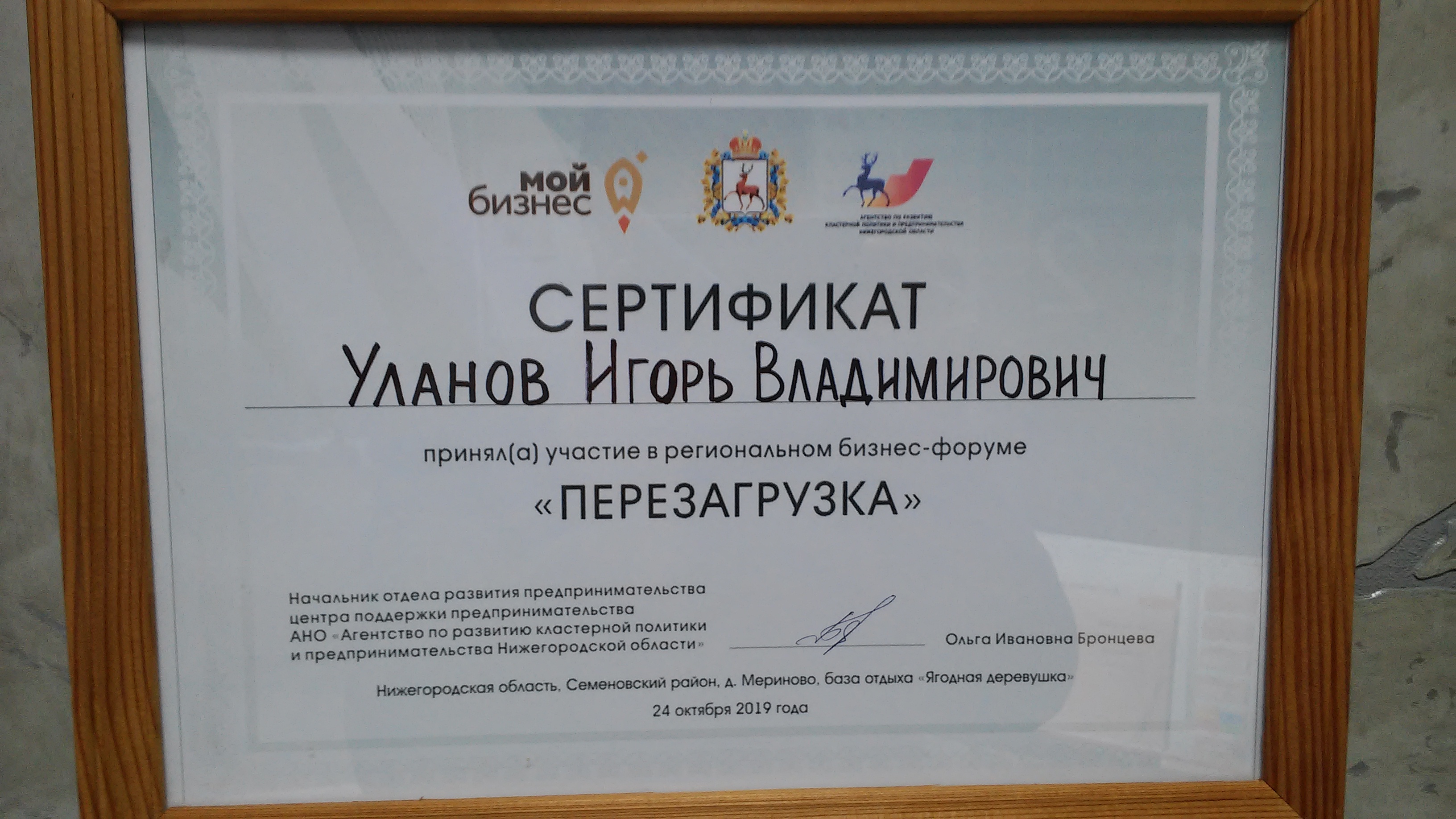 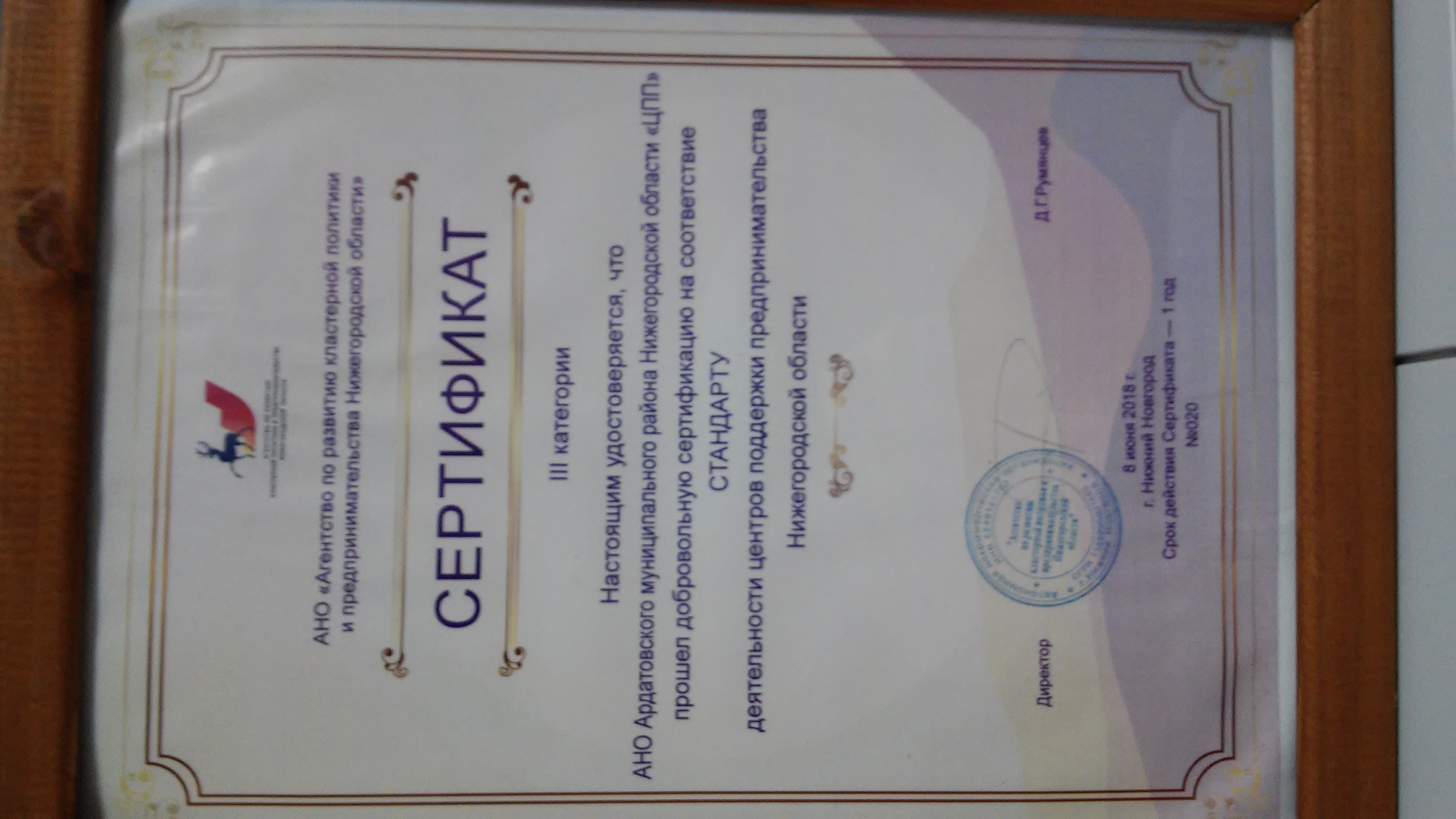 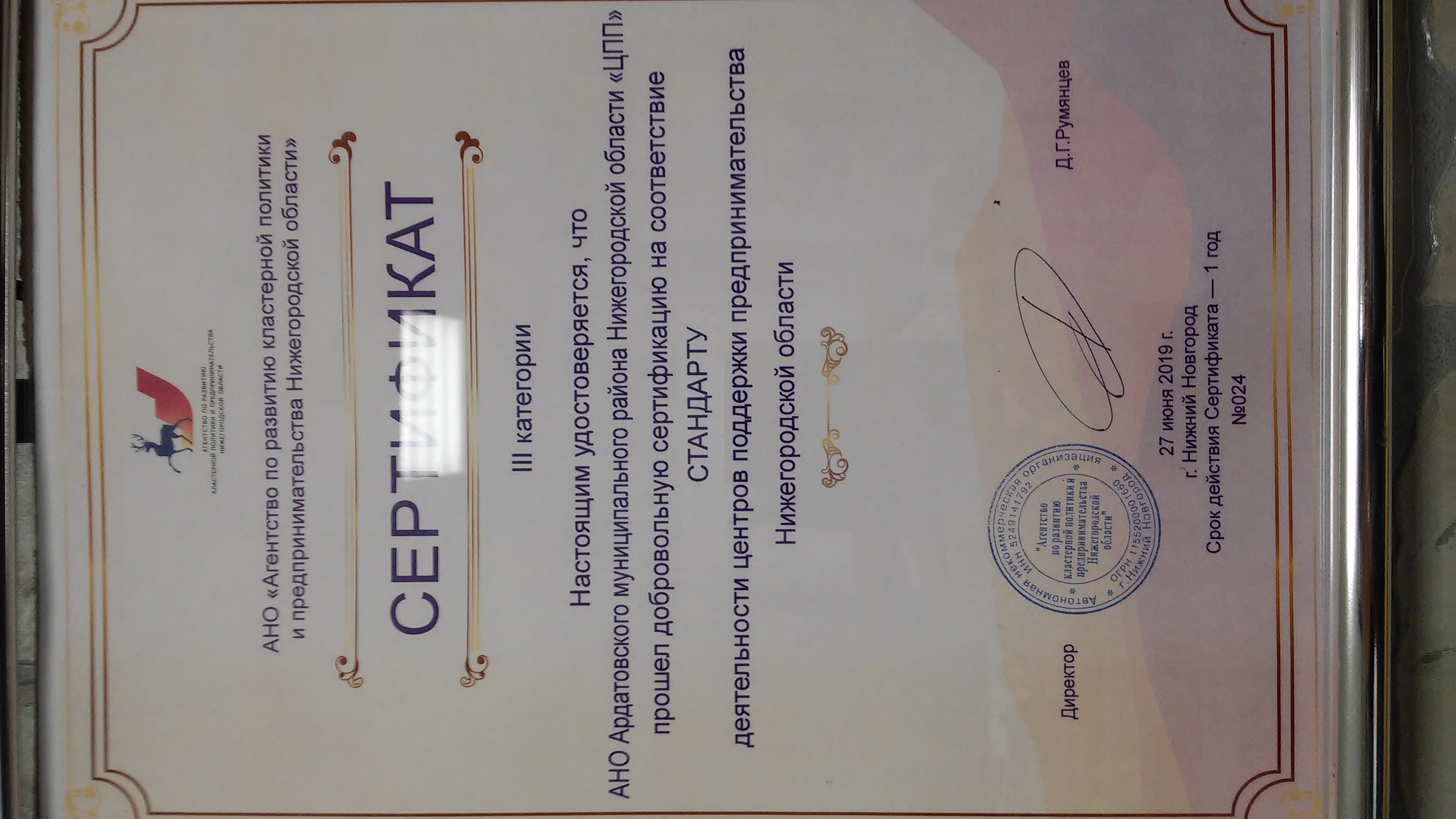 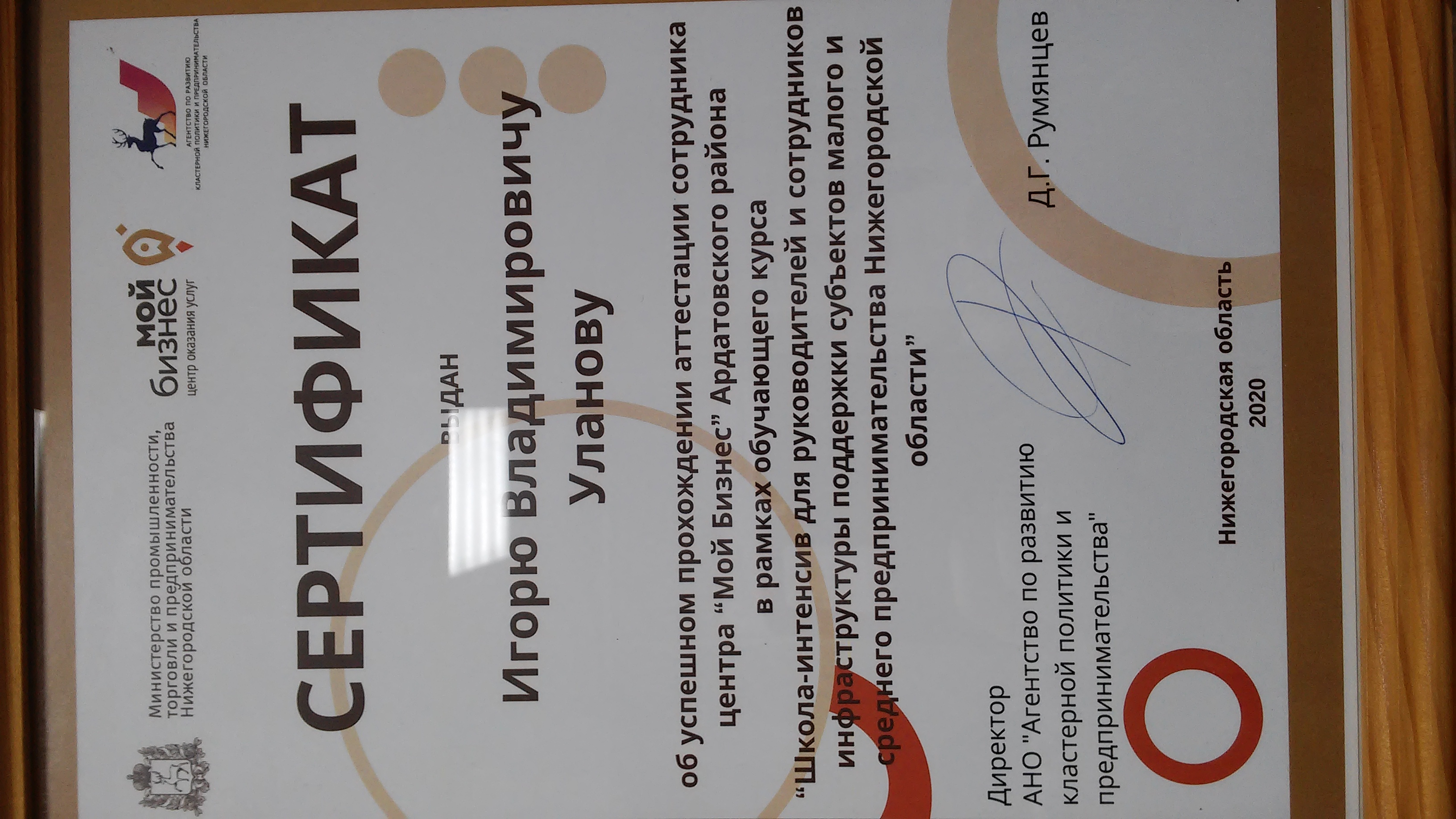 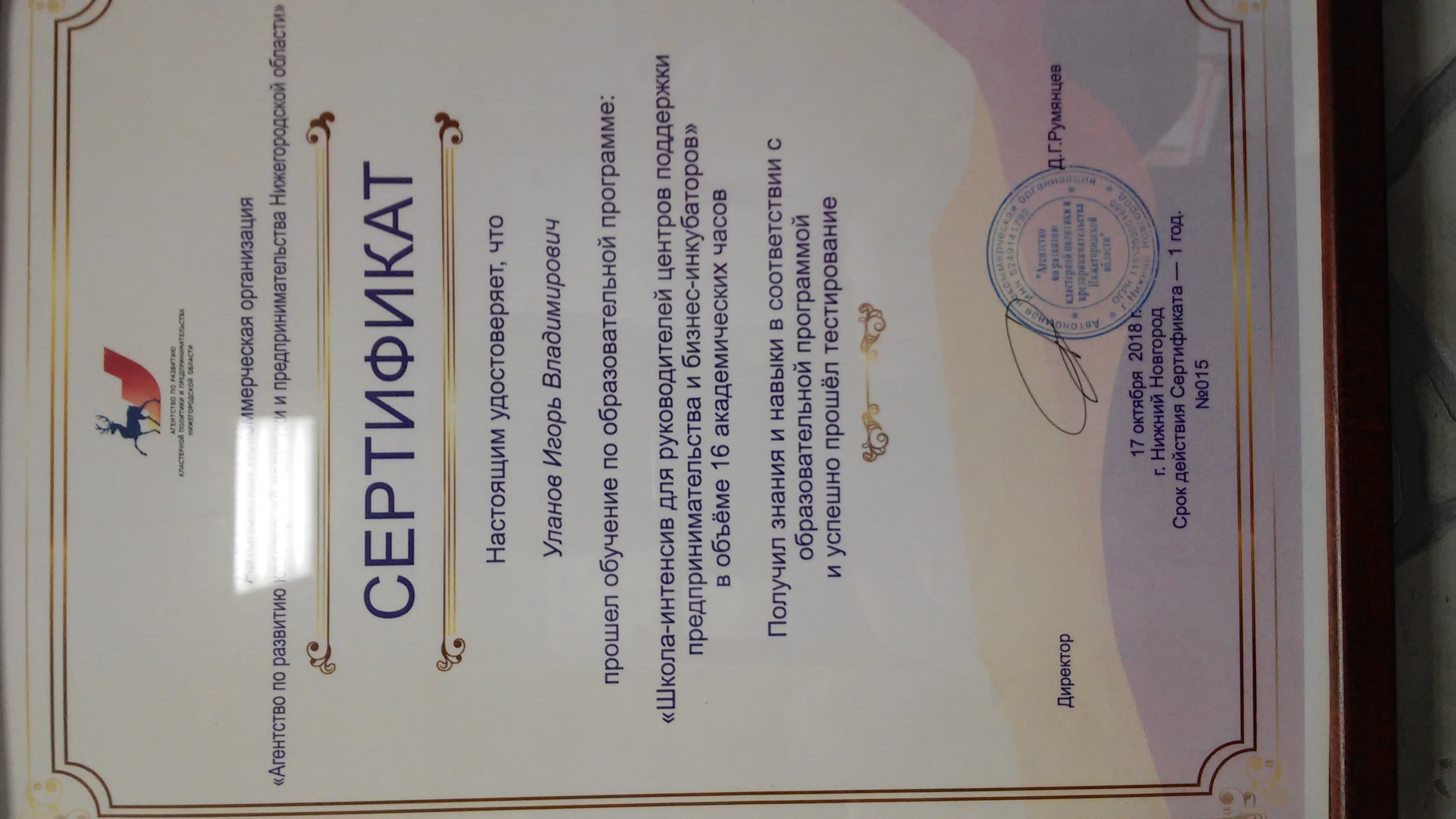 Перечень оказываемых услуг
Направления деятельности с партнерами
9
Бухгалтерские услуги
АНО «Агенство по развитию кластерной политики и предпринимательства Нижегородской области» – 
взаимодействие по организации работы АНО «ЦПП»
Образовательные услуги
Юридические услуги
АНО «АРСГ НО» - взаимодействие по сопровождению
субъектов МСП при получении льготных кредитов
Маркетинговые услуги
АНО «ЦИСС НО» – взаимодействие в плане 
вовлечения субъектов МСП в социальное
предпринимательство
Юридические услуги
Услуги в сфере
Информационных
технологий
ПАО «Сбербанк» - взаимодействие в плане обеспечения доступности субъектами МСП финансовых продуктов и нефинансовых сервисов Сбербанка
Прочие услуги
Ключевые показатели эффективности(в 2019 г., в 2020 г., план на 2021 г.)
11
Ключевые показатели эффективности(в 2019 г., в 2020 г., план на 2021 г.)
12
SWOT – анализ текущего состояния центра поддержки предпринимательства
13
Раздел 2. Стратегия развития центра поддержки предпринимательства на 3-5 лет
14
Миссия и цели
Миссия Центра поддержки предпринимательства – создание благоприятных условий для развития предпринимательства на территории Ардатовского муниципального района посредством оказания нефинансовой поддержки субъектам малого и среднего бизнеса – оказание комплекса информационно - консультационных и обучающих услуг, направленных на содействие развитию субъектов малого и среднего предпринимательства.
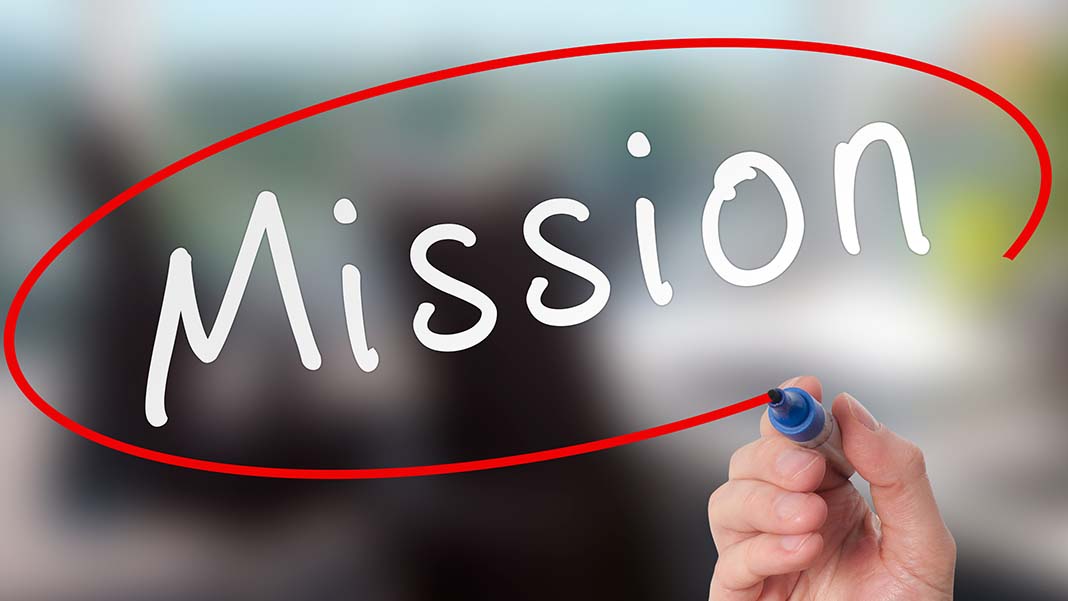 Содействие развитию субъектов малого и среднего предпринимательств
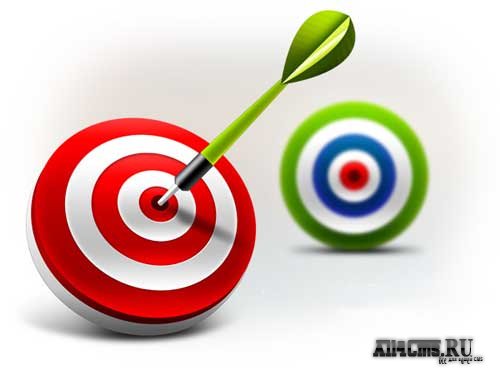 Повышение информированности субъектов малого и среднего предпринимательства, их сотрудников, а также физических лиц, заинтересованных в начале осуществления предпринимательской деятельности по вопросам ведения бизнес
Реализация мероприятий, направленных на популяризацию предпринимательства и начала собственного дела
Стратегия развития центра поддержки предпринимательства
15
Ключевые идеи (замысел) Организация комплексного и квалифицированного сопровождения субъектов МСП на различных этапах их развития, в т.ч. предоставление адресной методической, информационной, консультационной, образовательной поддержки.
Основные направления развития
Стратегия развития центра поддержки предпринимательства
16
Целевая аудитория – действующие субъекты МСП и физические лица, желающие организовать собственное дело, лица, применяющие систему налогообложения «налог на профессиональный доход»
Основные стейкхолдеры 
-   органы МСУ Ардатовского муниципального района и р.п. Ардатов; 
ГКУ «Центр занятости населения» Ардатовского района; 
образовательные организации Ардатовского района;
АНО «АРКПП НО»
Стратегия развития центра поддержки предпринимательства
17
Финансовый план






  Ключевые показатели эффективности 
Количество субъектов МСП, получивших господдержку
Количество оказанных услуг субъектам МСП и физ. лицам
Общее количество субъектов МСП в Ардатовском районе
Стратегия развития центра поддержки предпринимательства
18
Расширение списка партнеров и возможные сферы сотрудничества (список потенциальных партнеров)
Управление сельского хозяйства при администрации Ардатовского района
ГК «ЛАД» (контрольно-кассовая техника»
ООО Веб-студия «ВЕСТА» (создание и продвижение интернет-сайтов)
ПАО «Сбербанк» РФ
Изменение перечня услуг    В перечень предоставляемых услуг предполагается добавить следующие услуги: 
Консультационные услуги по открытию и ведению деятельности КФХ;
Услуги по обслуживанию контрольно-кассовой техники;
Услуги по созданию и продвижению интернет-сайтов;
Услуги, предоставляемые ПАО «Сбербанк»
Набор инструментов и способов достижения целей
19
Расширение спектра оказываемых услуг в ЦПП
Повышение уровня профессиональной подготовки сотрудников ЦПП
Привлечение дополнительных источников финансирования деятельности АНО «ЦПП»
Повышение уровня взаимодействия АНО «ЦПП» с органами МСУ района и организациями-партнерами
Каналы продвижения рекламы
20
Рекламная стратегия АНО Ардатовского муниципального района 
«ЦЕНТР ПОДДЕРЖКИ ПРЕДПРИНИМАТЕЛЬСТВА»

Наличие функционального официального сайта АНО «ЦПП» в сети интернет в соответствии с бренд-буком «Мой Бизнес»
Постоянное расширение функционала сайта АНО «ЦПП» 
Присутствие АНО «ЦПП» в распространенных социальных сетях
Использование для освещения деятельности АНО «ЦПП» официального сайта администрации Ардатовского муниципального района и сайтов партнеров «ЦПП»
Постоянные публикации и объявления в СМИ (общественно-политическая газета Ардатовского муниципального района «НАША ЖИЗНЬ»
SWOT – стратегии развития
21
Итоги реализации стратегии
22
Создание благоприятного климата для развития предпринимательства в районе
Повышение уровня инвестиционной привлекательности Ардатовского муниципального района
Создание новых высокооплачиваемых рабочих мест
Увеличение общего количества субъектов МСП в Ардатовском муниципальном районе
Увеличение объемов внутренних инвестиций в промышленные предприятия Ардатовского района за счет участия в программах субсидирования и грантовых конкурсах
Благодарим за внимание!!!
23
АНО Ардатовского муниципального района
«Центр поддержки предпринимательства»
р.п. Ардатов, ул. Ленина д.3

Тел. 8(83179) 5-07 22,  8(910) 388-46-55
E-mail: cpp.ardatov@yandex.ru